Evaluation of Force-Sensing Materials for a SmallRobotic Gripper
Anna Martin, Mechanical Engineering 
Mentor: Dr. Spring Berman
School for the Engineering of Matter, Transport and Energy
Arizona State University
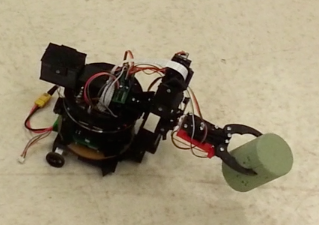 overview
Autonomous robots will have to sense the amount of force their robotic arm applies to an object, determine if that force is too high or too low, and adjust its force output accordingly. 
Force Sensing Resistors (FSRs) were previously tested for precision, accuracy, and ease of use and were determined to be too rigid
Cheaper materials, such as velostat, anti-static foam, and neoprene-copper were tested 
Applications in robotics: construction and assembly, repairing damaged equipment, load manipulation
[Speaker Notes: Test bed finalized]
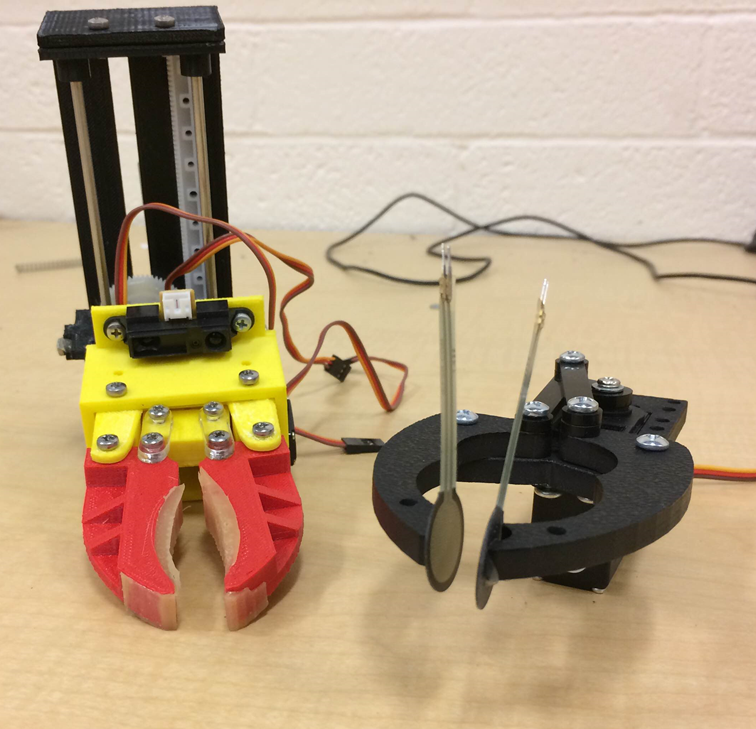 The problem with fSRs
Too rigid
Did not conform to the shape of the manipulator’s jaws
Poor leads did not allow for easy connection to other wires
Led to wires disconnecting during testing, which led to incomplete data
Cost
$14 per sensor
Each manipulator requires 2 sensors, becomes costly for a swarm of robots
The candidates for the material
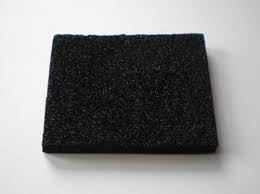 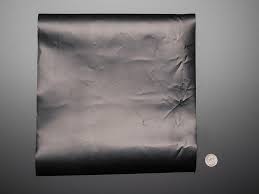 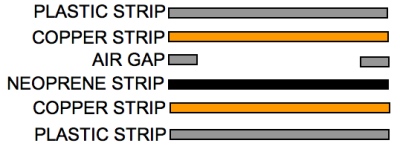 The test bed
Original Design
New Design
Weights
Sensor material
Wires
Material mounts double as wire holders
Arduino Mega
Test bed results for fsr and velostat
Consistency between trials
Comparing materials
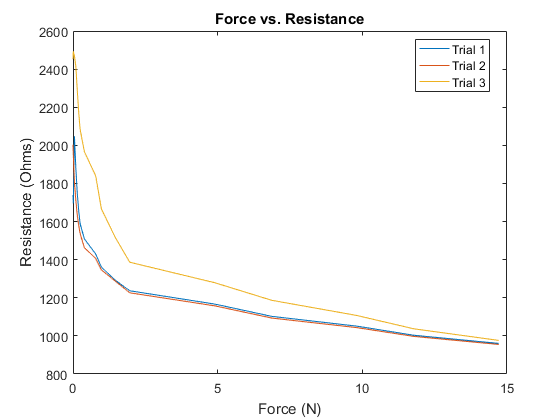 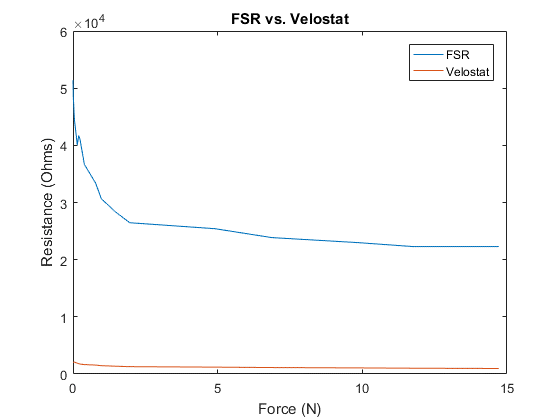 [Speaker Notes: Curve-fitted equation for 2 layers: R = -21.9556*F + 1.2699e3, F in Newtons, R in Ohms. Solve for F: F = -.045546*R + 57.8395]
Implementation on a manipulator
Advantages:
Velostat fit the gripper’s jaws well
Wires can be positioned any way
Disadvantages:
Alligator clips added weight to wires and moved them
Wires are still too rigid and would slip out of mounting putty
Difficult to assemble
Had to take apart gripper
Everything would move as soon as it was reassembled
Data comparison between fsrs and velostat sensors
FSR
Velostat
The wires from the force sensors kept getting displaced once the manipulator’s jaws squeezed the paddles, so data could not consistently be obtained
When data could be obtained, there were still large variabilities between the readings of the left and right sensors
Likely due to human error in the placing of the sensors
Conclusions and future developments
What I Learned
Future Applications
Consider wires in design
Force-response in various materials is still a research-heavy field
Force sensors made with Velostat are cheaper than traditional FSRs while retaining many properties of FSRs
Because the sensors were hand-made, it was difficult to consistently make them exactly the same, leading to inconsistencies in readings
New jaw design with custom force sensor integrated
Keep wires stationary
Protect Velostat and wiring
More professional look
Force feedback system
acknowledgements
Dr. Spring Berman, Department of Mechanical and Aerospace Engineering
Ruben Gameros, Research Specialist, Department of Mechanical and Aerospace Engineering
Sean Wilson, Ph.D. student, Department of Mechanical and Aerospace Engineering
Questions?